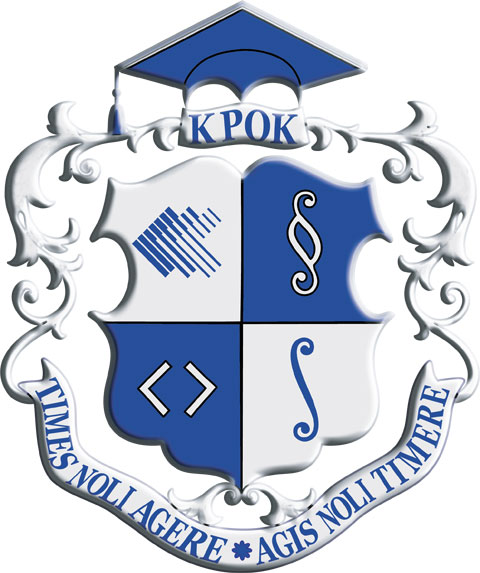 Коледж економіки, права та інформаційних технологій
Навчальна дисципліна«Організація закупівлі та продажу»
Практичне завдання № 2
«Оптимізація управлінських рішень в умовах наявності дисконту»
Викладач:
д.е.н., професор    
Алькема В.Г.
м. Київ, 2021 рік
Умова практичного завдання №2.
Виробничо-комерційне підприємство закуповує вироби за ціною, рівень якої залежить від обсягу закупівель. Залежність ціни від розміру обсягу зазначено в Таблиці 2.
Вихідні дані для розрахунків, а саме: 
- річний попит на виріб (D, штук); 
- витрати на зберігання одного виробу на складі за мінімального обсягу закупівлі (Cu, грн); 
- максимальна закупівельна ціна (С, грн); 
- вартість організації одного замовлення (S, грн) наведено в Таблиці 1. Витрати на транспортування враховано постачальником у закупівельній ціні.
Умова практичного завдання №2.
Таблиця 1
Вихідні дані для розрахунку оптимального обсягу замовлення в умовах наявності дисконту




Таблиця 2
Закупівельні ціни на виріб в залежності від обсягу закупівлі
Завдання:
Визначити оптимальний обсяг замовлення для кожного із можливих діапазонів обсягу закупівель.
Визначити пріоритетний обсяг закупівель в умовах відсутності фінансових та інфраструктурних обмежень.
Встановити симетричні діапазони відхилень обсягу закупівель, охопивши усі інтервали закупівель.
Здійснити розрахунок витрат на закупівлю для кожного з визначених обсягів закупівлі. Визначити структуру поелементних витрат.
Прийняти управлінське рішення щодо закупівлі на підставі аналізу питомих витрат.
Хід розв’язання завдання
Хід розв’язання завдання
Хід розв’язання завдання
Хід розв’язання завдання
Рис. Визначення обсягів закупівель в межах діапазонів
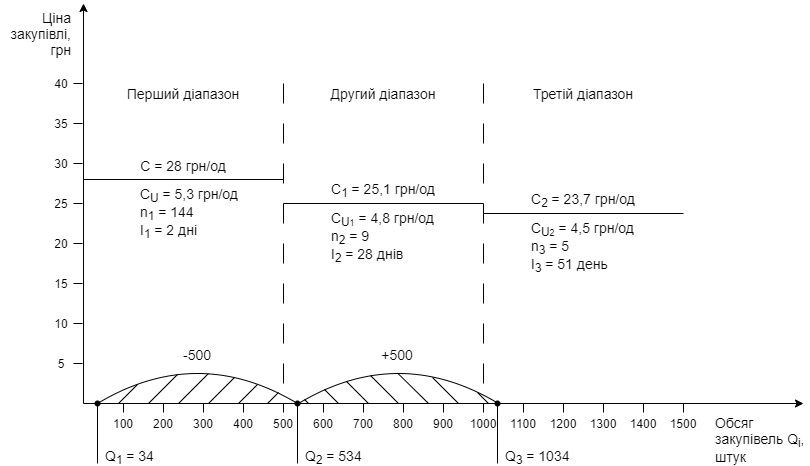 Хід розв’язання завдання
Хід розв’язання завдання
Хід розв’язання завдання
Хід розв’язання завдання
Хід розв’язання завдання
Хід розв’язання завдання
Хід розв’язання завдання
Таблиця 3
Аналітична таблиця визначення оптимального обсягу замовлення та структури витрат за умов наявності дисконту










Заносимо дані за питомими витратами в аналітичну таблицю.
Формулювання узагальнених висновків
У висновках необхідно: 
1. Вказати параметри замовлення для усіх діапазонів обсягів закупівель.
2. Встановити аналітичну залежність між обсягами закупівель та сукупними витратами для усіх діапазонів.
3. Здійснити аналіз структури поелементних витрат на замовлення для кожного із сценаріїв.
4. Встановити залежність між параметрами замовлення (за діапазонами) та структурою і динамікою поелементних витрат.
5. Сформулювати проєкти управлінських рішень для умов наявності та відсутності ринкових, фінансових та інфраструктурних обмежень на підставі критерію мінімуму питомих витрат на закупівлю.